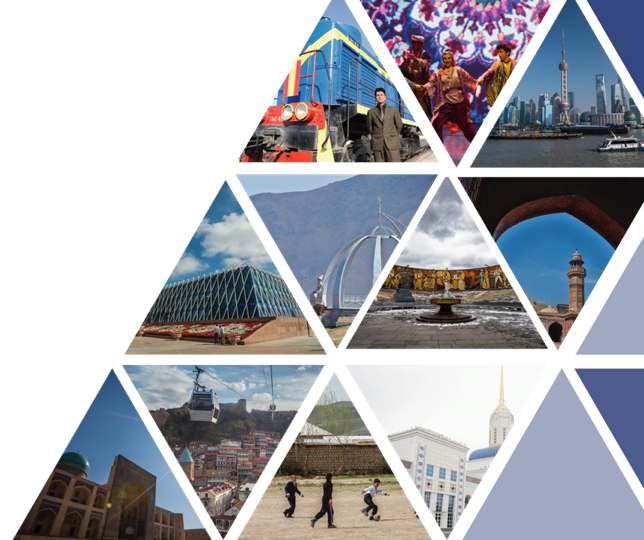 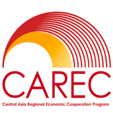 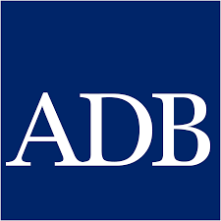 Туристический веб-портал ЦАРЭС
Заседание высокопоставленных официальных лиц13-14 июня 2023 г., Тбилиси, Грузия
ТП 9776 – Устойчивое развитие туризма в регионе ЦАРЭС
Концепция виртуального портала VisitSilkRoad
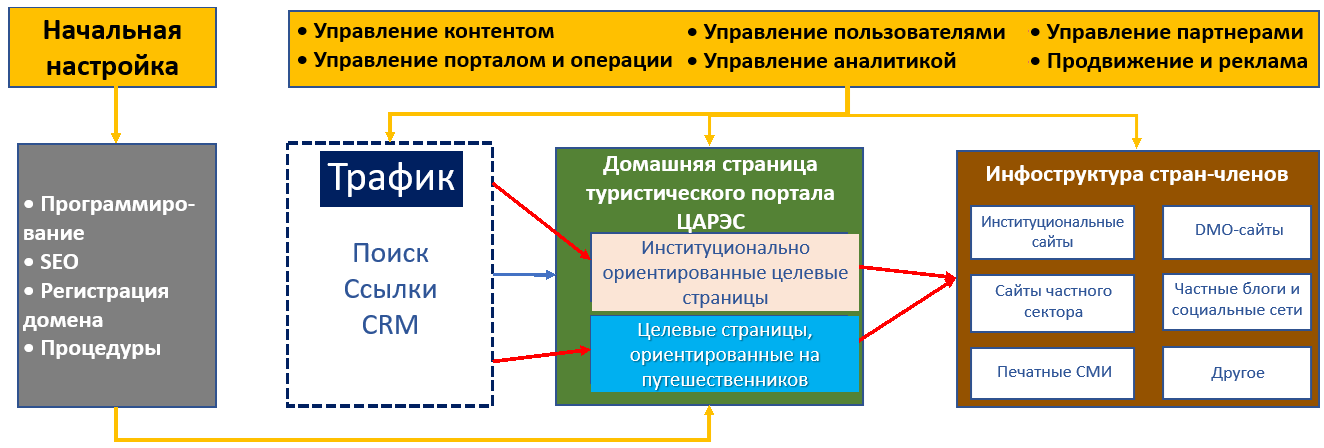 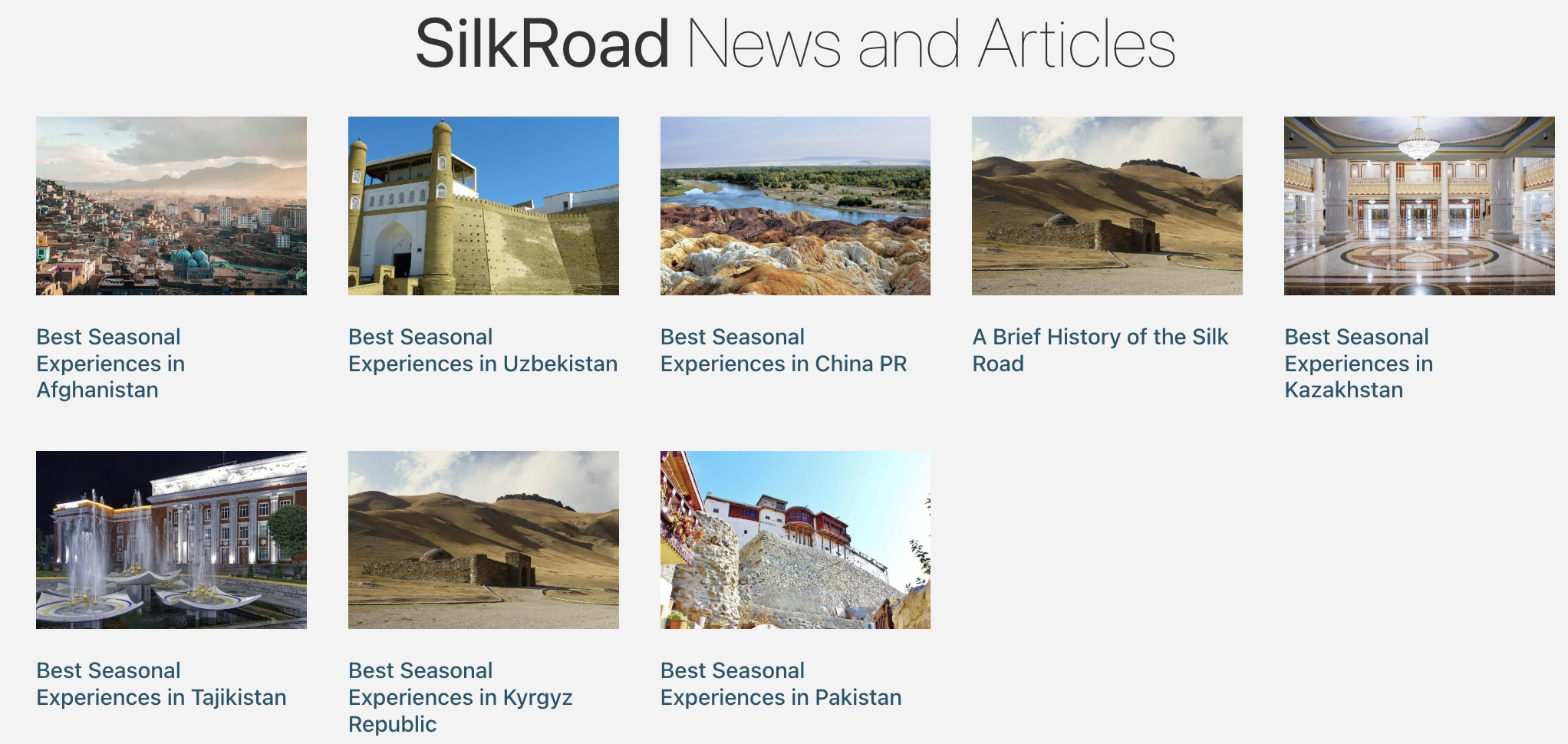 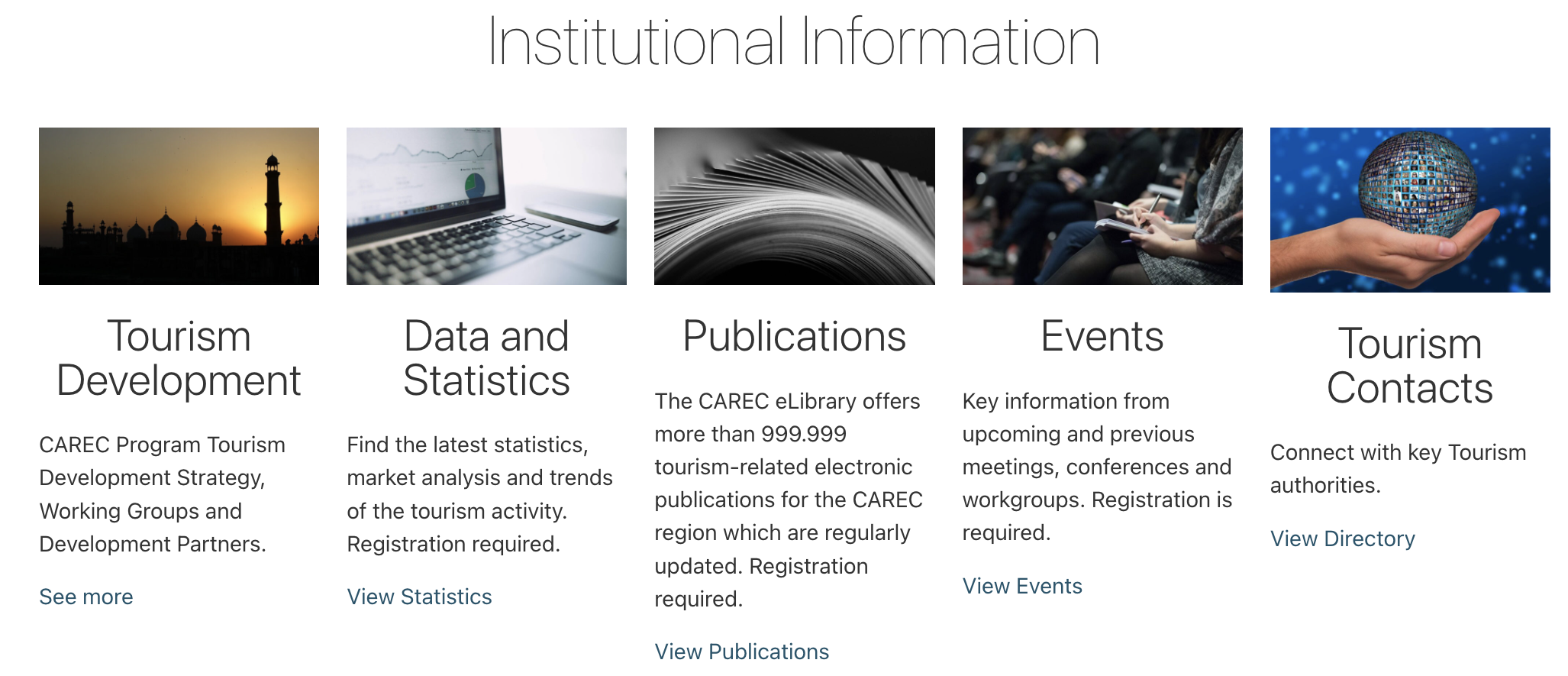 Максимизация целевого трафика, который в дальнейшем направляется на страницы национальных организаций и сайты частного сектора туризма
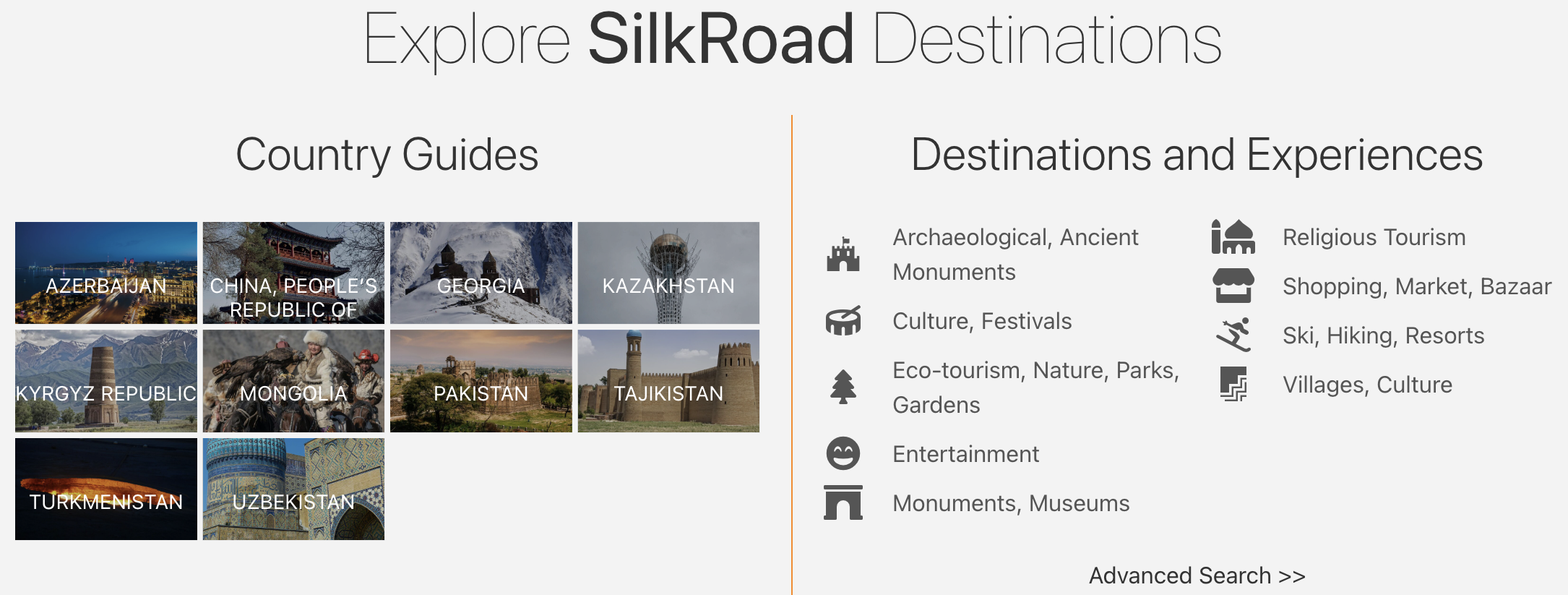 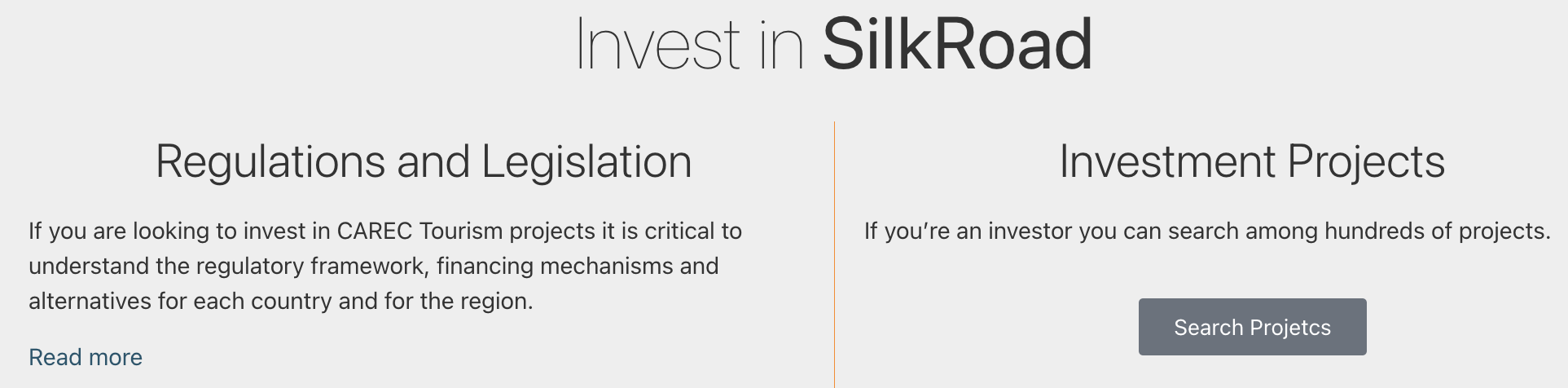 ТП 9776 – Устойчивое развитие туризма в регионе ЦАРЭС
Концепция виртуального портала VisitSilkRoad
Прямые ссылки на Национальные туристические организации
Путеводитель по стране/региону
Район, ориентированный на путешественников
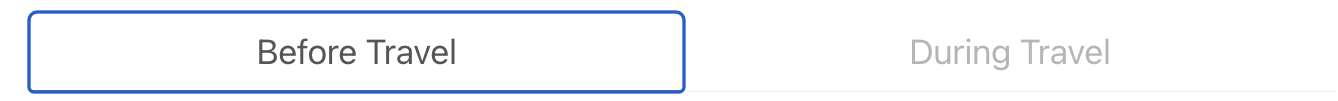 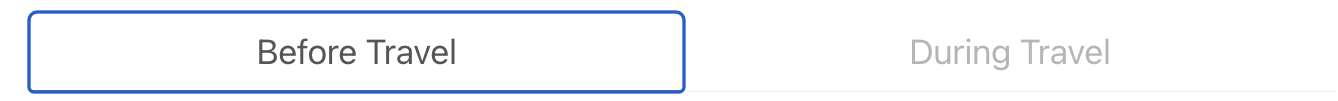 Во время поездки
Перед поездкой
Регионы
Транспорт в Узбекистане
Коммуникации и технологии
Размещение
Питание
Деньги, покупки и налоги
Обычаи и традиции
Безопасность и охрана
Каталог
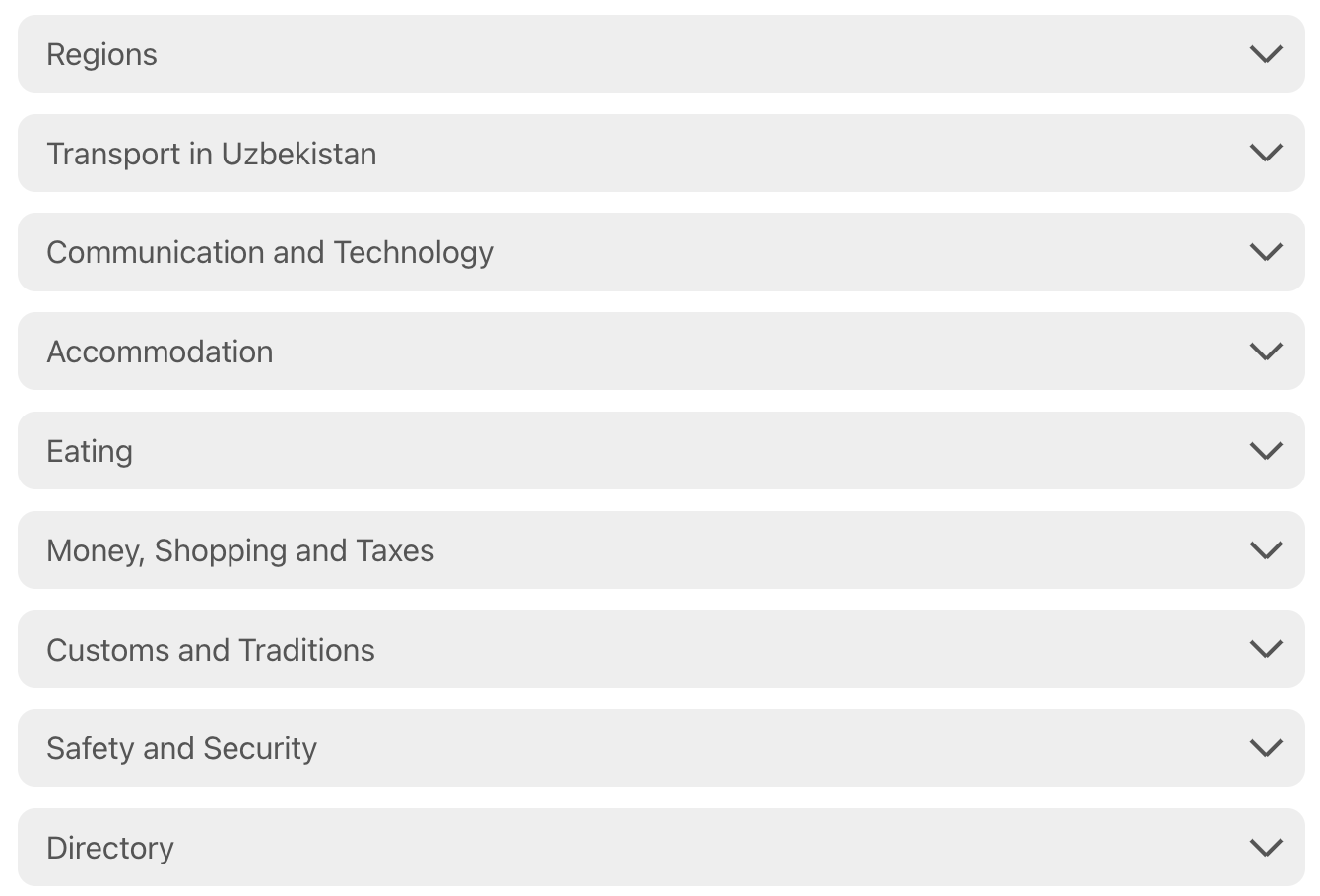 Об Узбекистане
Как туда попасть
Погода и климат
Требования к визе и въезду
Требования к здоровью и вакцинации
Водительские права
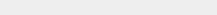 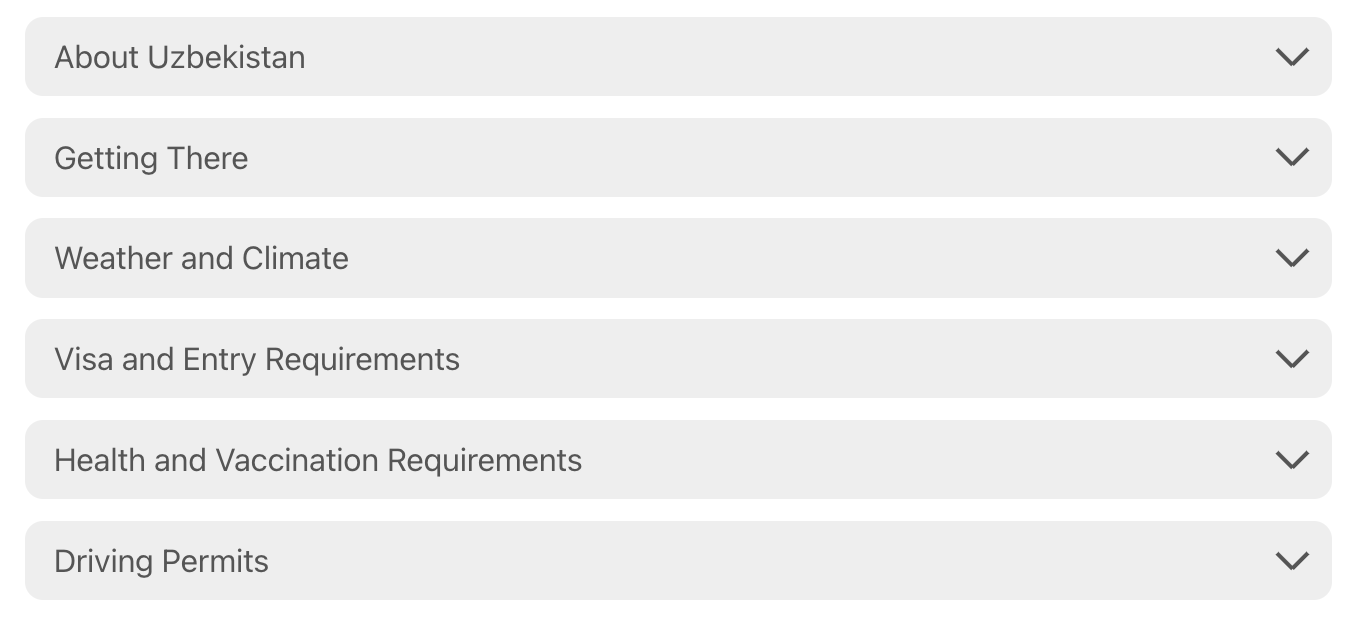 Макрообласть/Приоритетные кластеры
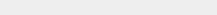 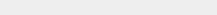 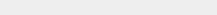 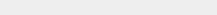 Региональные кластеры
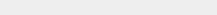 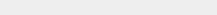 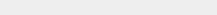 Достопримечательности страны/региона
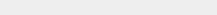 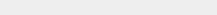 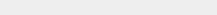 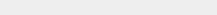 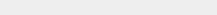 Индивидуальные и совместимые с АБР динамические карты
Путеводитель по достопримечательностям
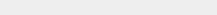 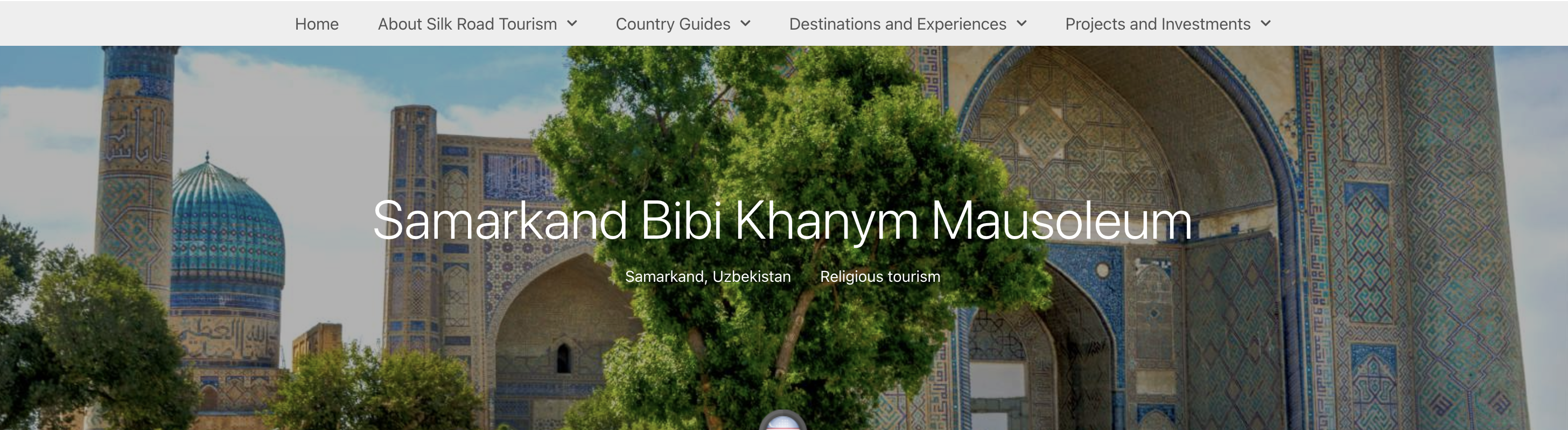 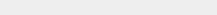 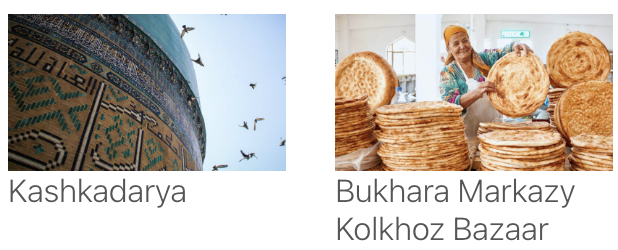 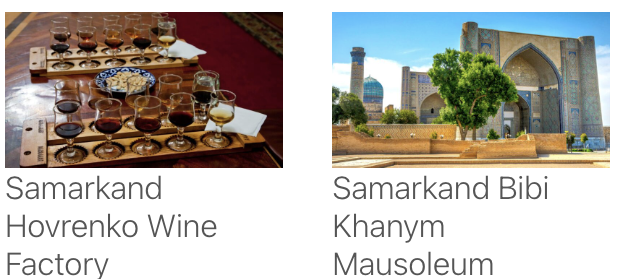 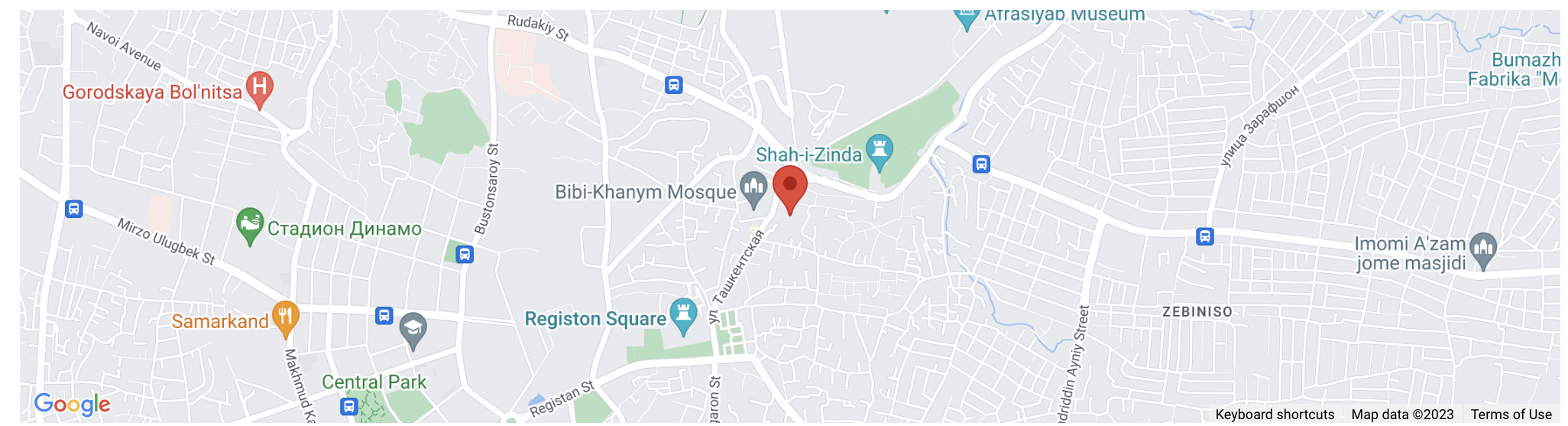 Руководство по посещению мавзолея Биби-Ханым в Самарканде
Биби-Ханым (биби — «госпожа» или «мать») — самое грандиозное, большое и величественное сооружение в Средней Азии. Мавзолей был построен в 1399 году в Самарканде по приказу Амира Темура в честь его любимой жены. Комплекс состоял из расписного входного портала высотой 33 метра, мечети Биби- Ханым с голубыми куполами, 4 минаретов и массивного мраморного стеллажа для Священного Корана в центре двора.
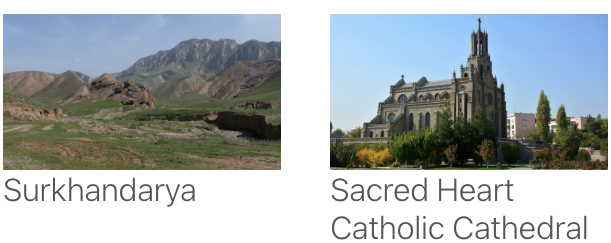 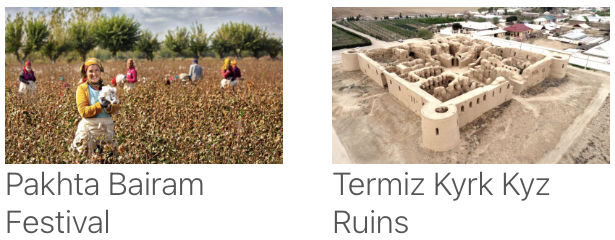 Достопримечательности поблизости
⌃
Как туда попасть
⌃
Что ожидать
Рекомендуемые туры
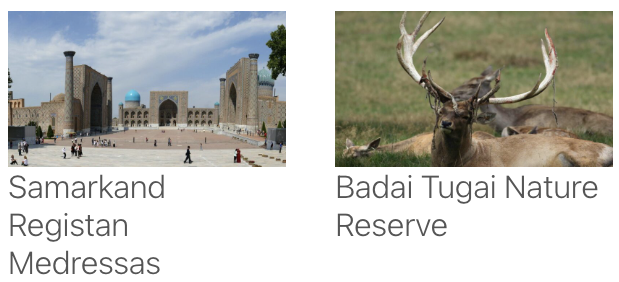 Прямые ссылки на страницы частного сектора
⌃
История
Размещение
⌃
Рестораны
Доступные услуги
Развлечения
ТП 9776 – Устойчивое развитие туризма в регионе ЦАРЭС
Концепция виртуального портала VisitSilkRoad
Развитие частного сектора
Рекомендуемые туры
Рестораны
Путеводитель по достопримечательностям
Заведения, расположенные в непосредственной близости от достопримечательности
Туроператоры предлагают пакетные туры, включающие посещение достопримечательностей
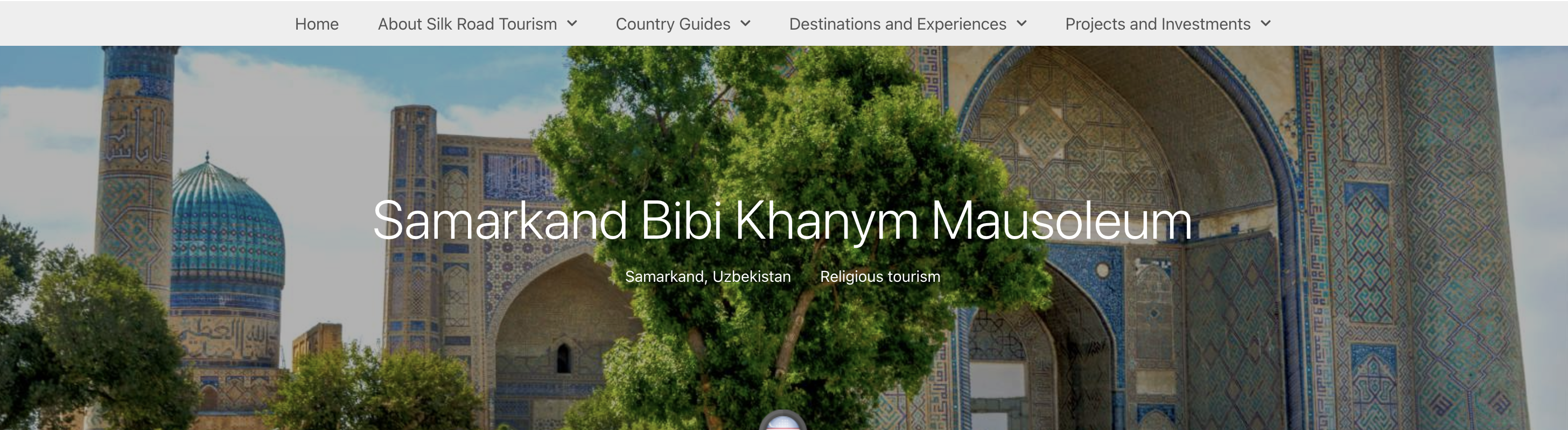 Развлечения
Размещение
Руководство по посещению мавзолея Биби-Ханым в Самарканде
Биби-Ханым (биби — «госпожа» или «мать») — самое грандиозное, большое и величественное сооружение в Средней Азии. Мавзолей был построен в 1399 году в Самарканде по приказу Амира Темура в честь его любимой жены. Комплекс состоял из расписного входного портала высотой 33 метра, мечети Биби- Ханым с голубыми куполами, 4 минаретов и массивного мраморного стеллажа для Священного Корана в центре двора.
Развлекательные заведения, которые расположены в непосредственной близости от достопримечательности
Объекты для размещения, расположенные в непосредственной близости от достопримечательности
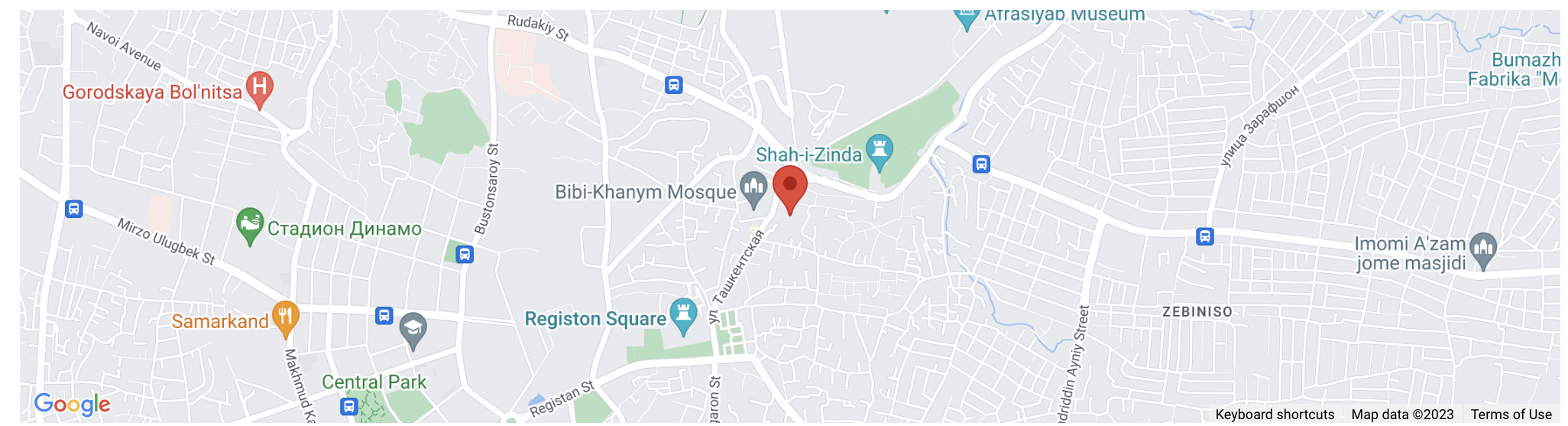 ⌃
Как туда попасть
У каждого заведения имеется своя собственная страница
B2B и B2C для предприятий
Рейтинг качества для каждого заведения
⌃
Что ожидать
⌃
История
⌃
Доступные услуги
ТП 9776 – Устойчивое развитие туризма в регионе ЦАРЭС
Концепция виртуального портала VisitSilkRoad
Институциональный раздел
Для справки
Для туристических организаций
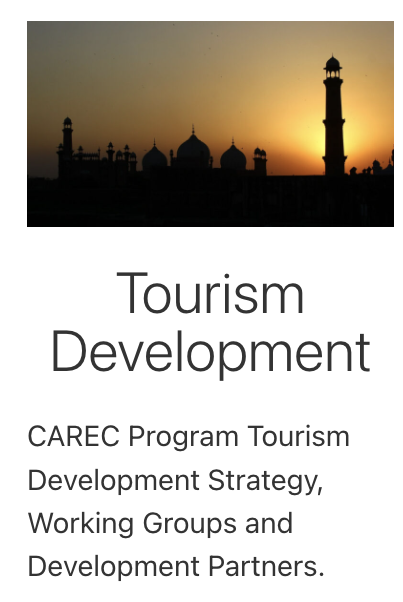 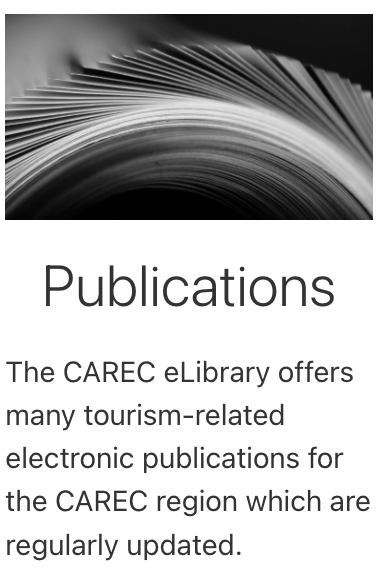 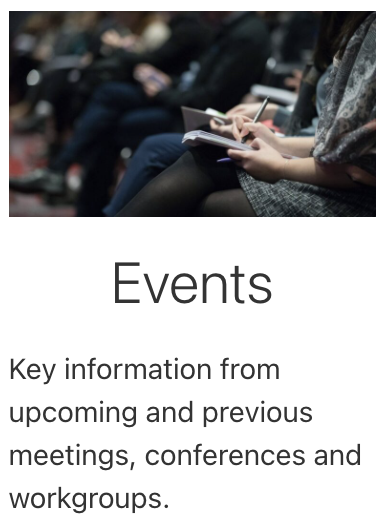 База данных достопримечательностей
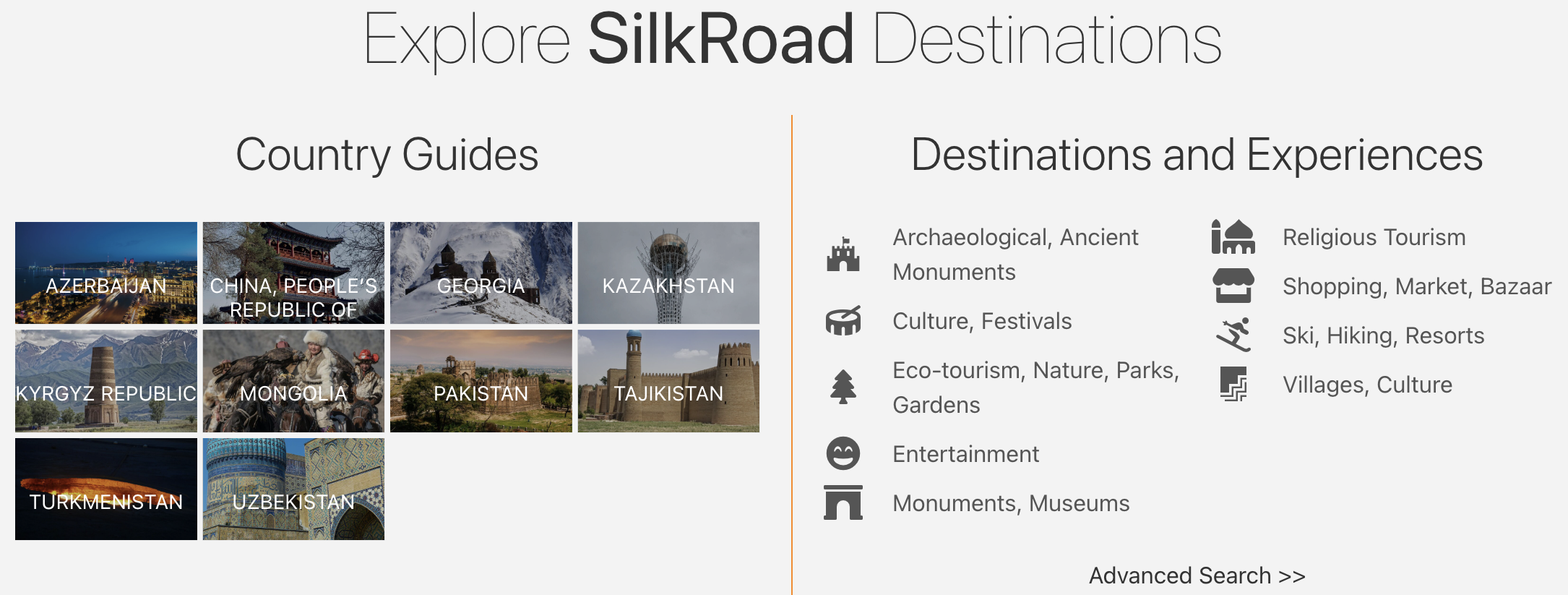 Развитие туризма
Публикации
События
Дизайнерский продукт/ группировка
Быстрая публикация и время - рынок
Электронная библиотека ЦАРЭС предлагает множество электронных публикаций по туризму для региона ЦАРЭС, которые регулярно обновляются.
Ключевая информация о предстоящих и предыдущих встречах, конференциях и рабочих группах.
Стратегия развития туризма Программы ЦАРЭС, рабочие группы и партнеры по развитию.
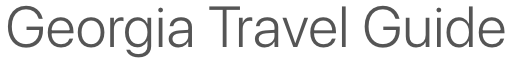 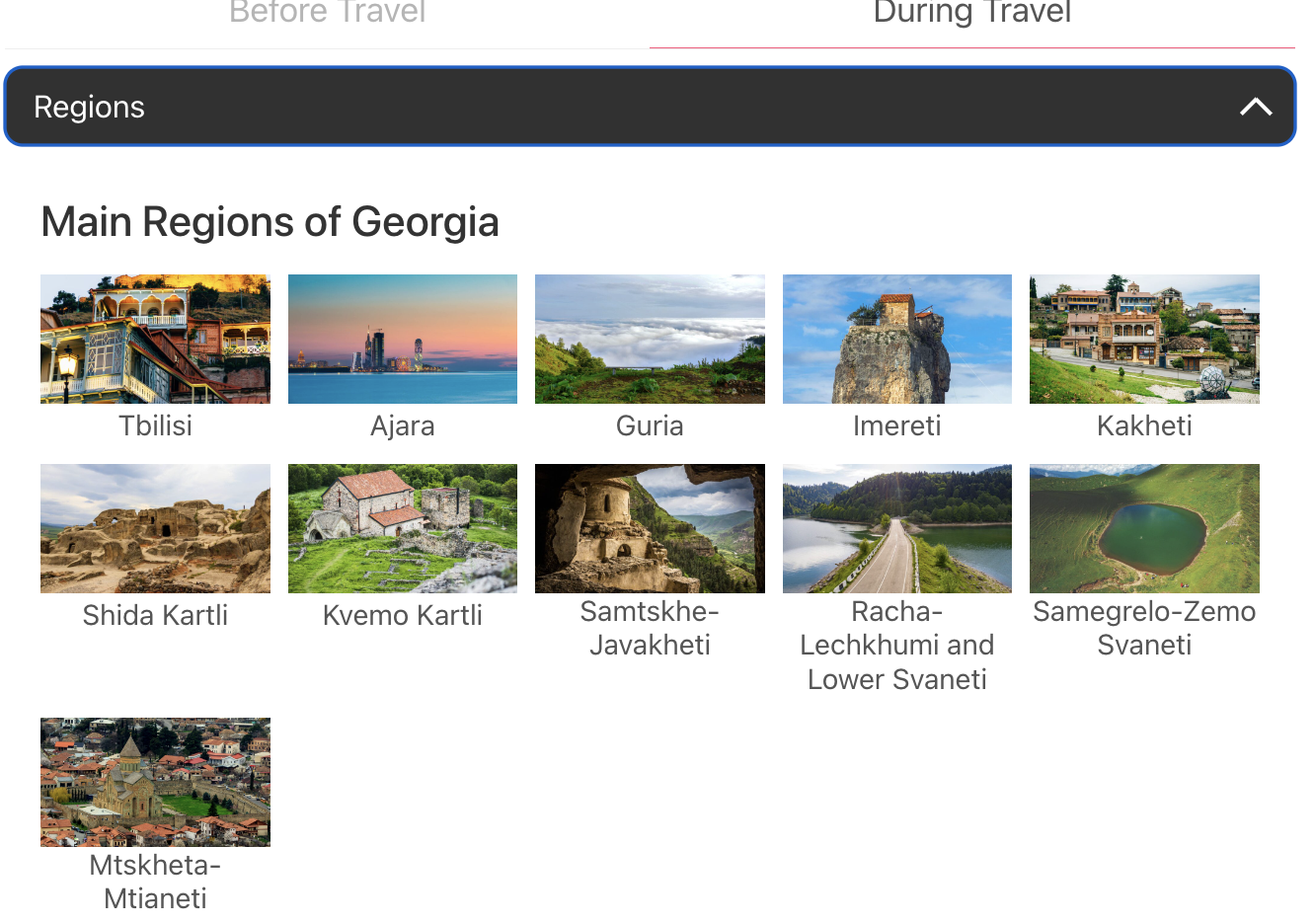 Для поддержки
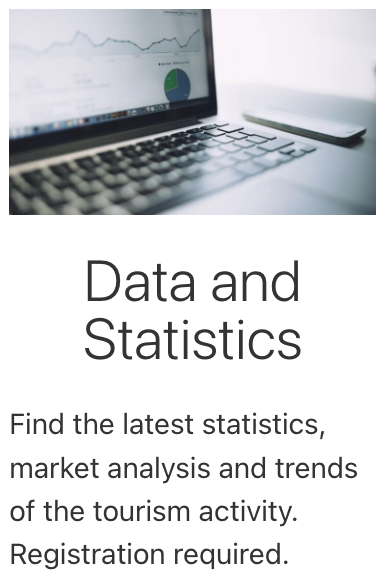 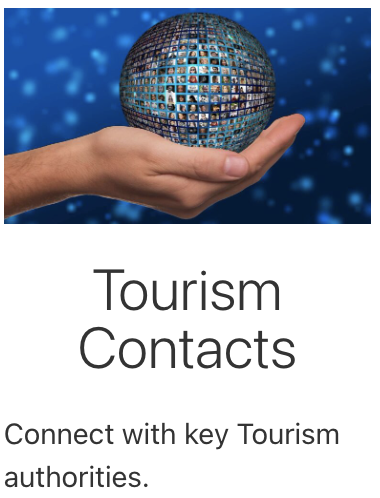 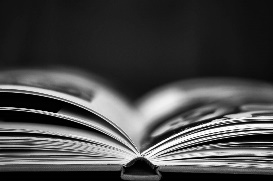 $ € ¥ £
Обучение и образование
Данные и статистика
Контакты туризма
Инвестиции
Правила и законодательство
Инвестиционные проекты
Финансирование
Найдите последнюю статистику, анализ рынка и тенденции туристической деятельности. Требуется регистрация.
Свяжитесь с ключевыми органами в сфере туризма
ТПОП
Сертификаты
Школы и программы
Курсы
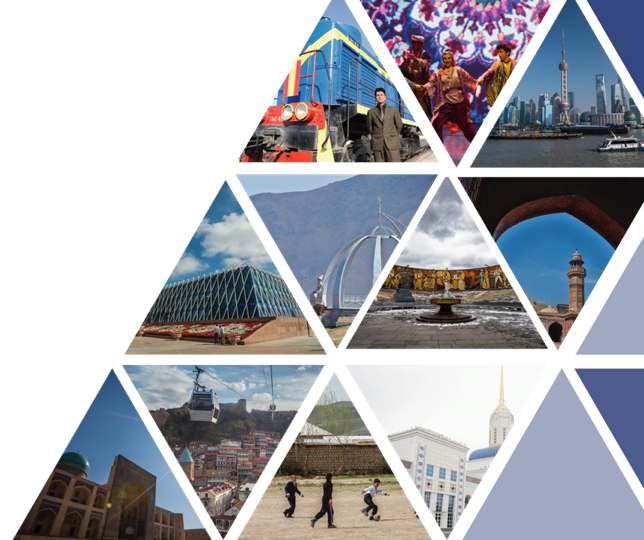 Спасибо за внимание!
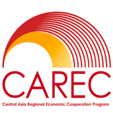 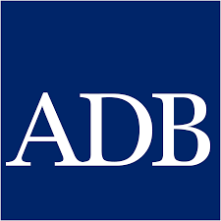